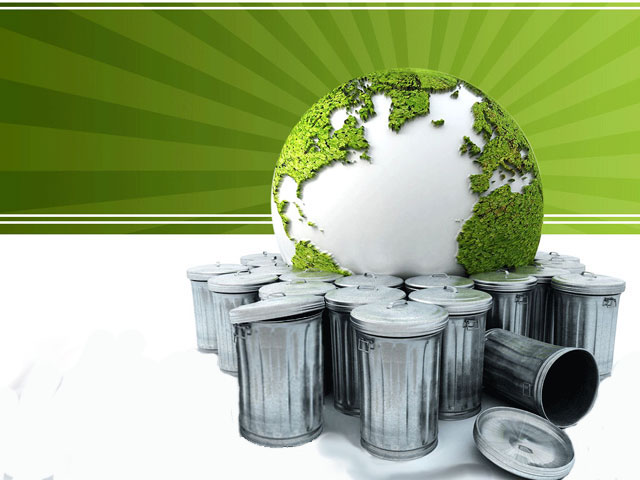 Lecture XIV
Garbage and Solid Waste Pollution
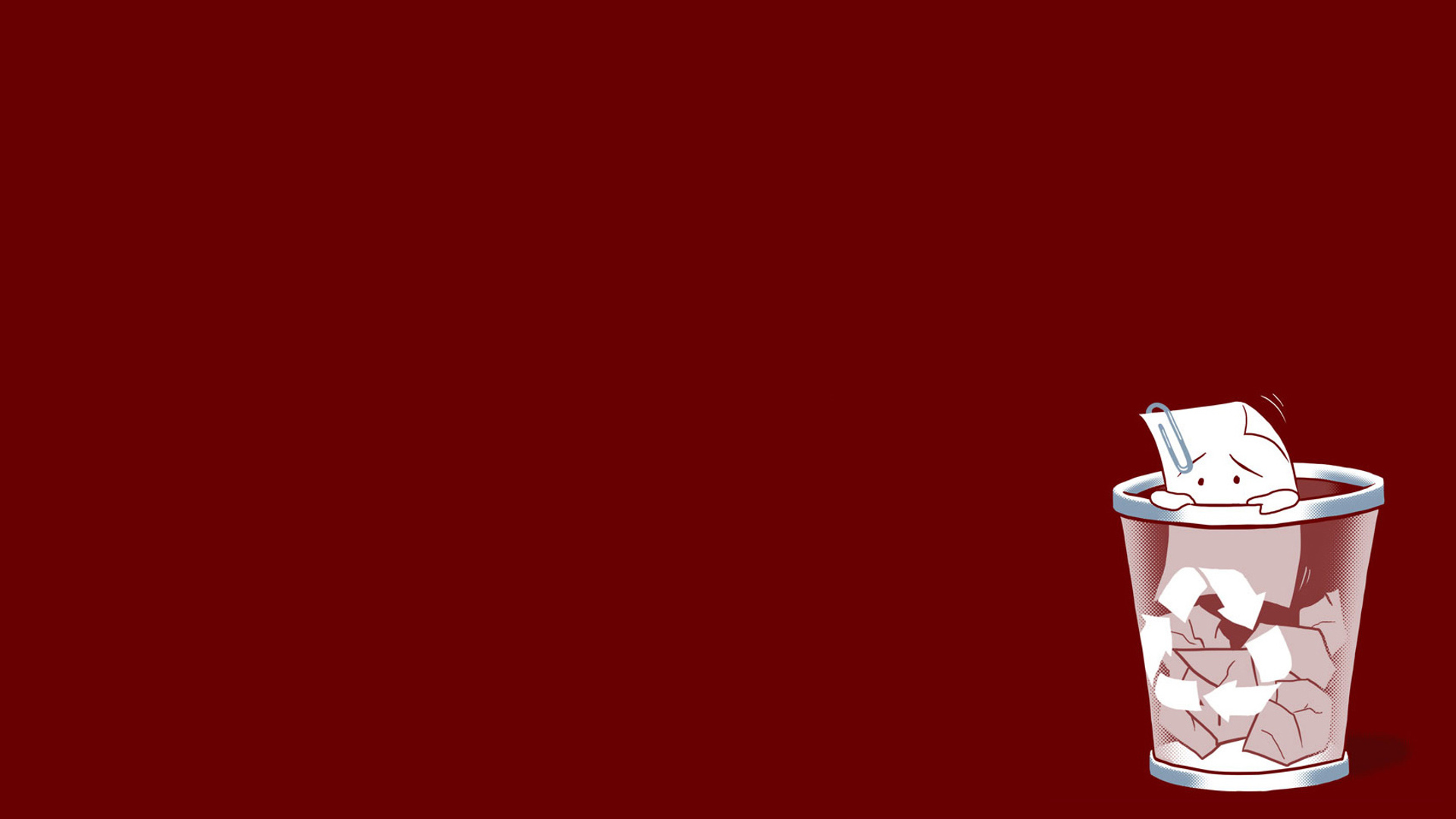 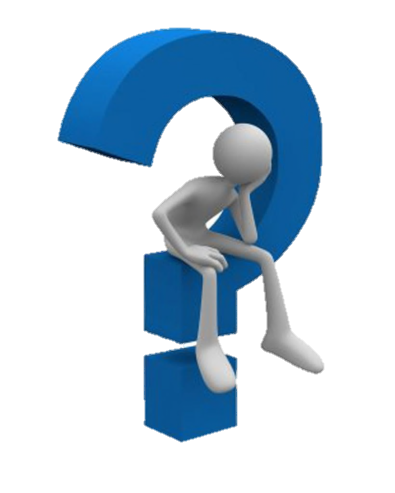 GARBAGE
Can be easily touched, seen and smell.
Growing accumulation depresses land values, increases traffic, and ruins health, aesthetics and the necessities of life.
432, 000 tons from people of limited state per day
“NIMBY” mindset

Four categories
Biodegradables/non-biodegradables
Combustibles/non-combustibles
Recyclables/non-recyclables
Hazardous waste
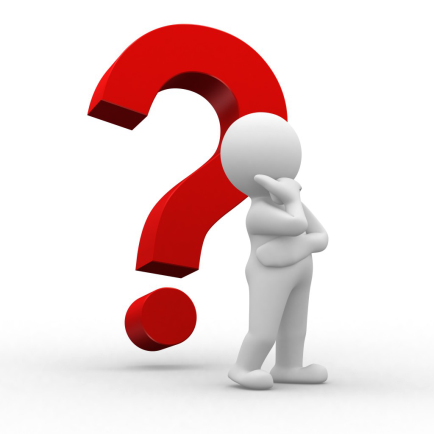 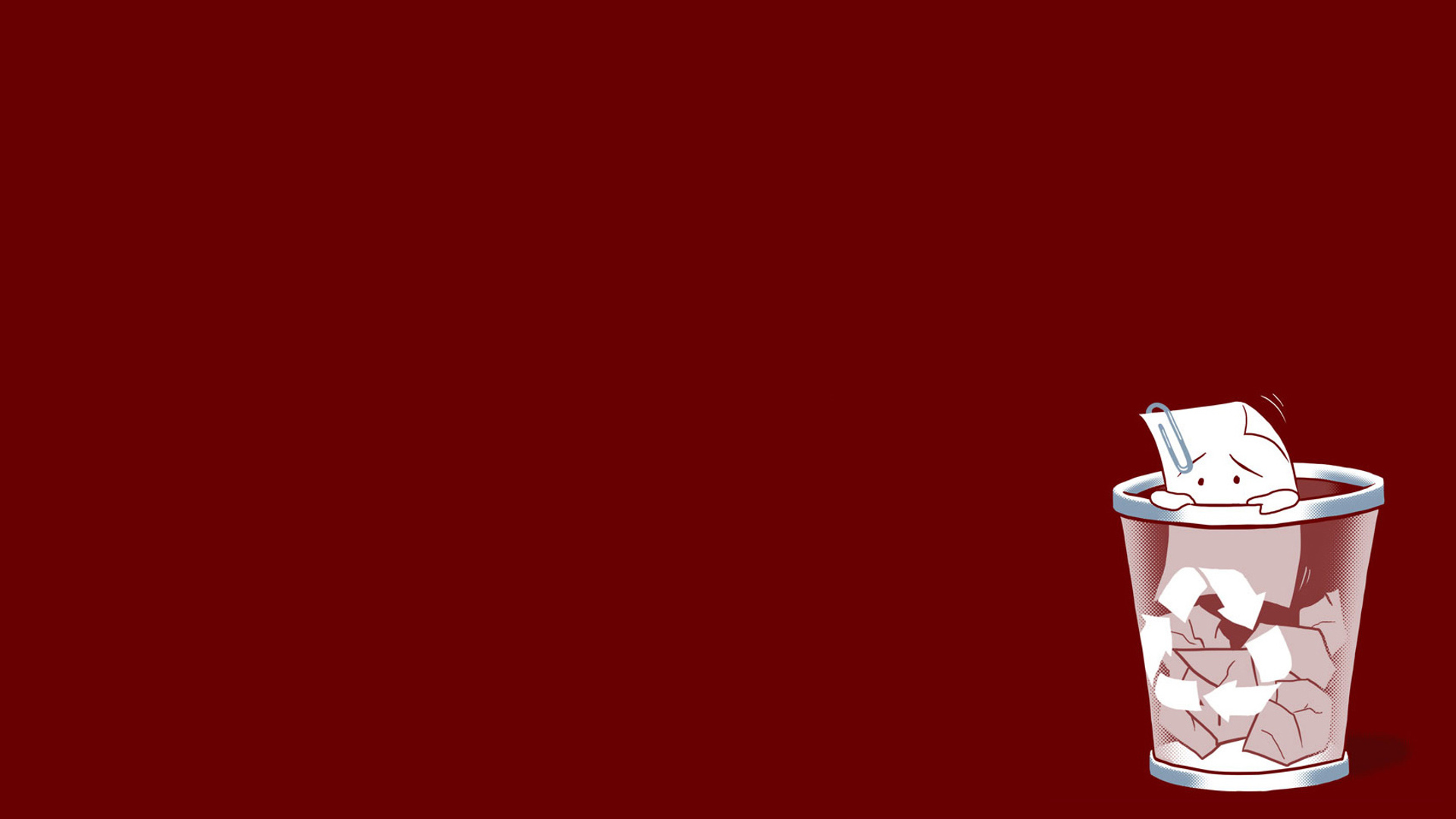 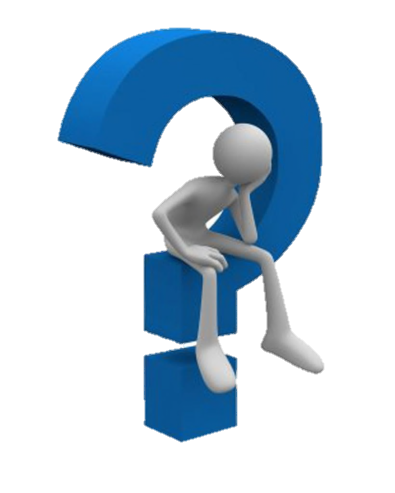 Causes of Garbage
Effects of “throw-away and disposable society”.
Overpopulation of people on Earth.
Overproduction of packaging materials, bottles, diapers and other non-degradable materials.
Overproduction of newspaper, plastic bags and containers.
Land clipping
Medical waste or infectious waste (“red bag”)
Burning tires
Household wastes
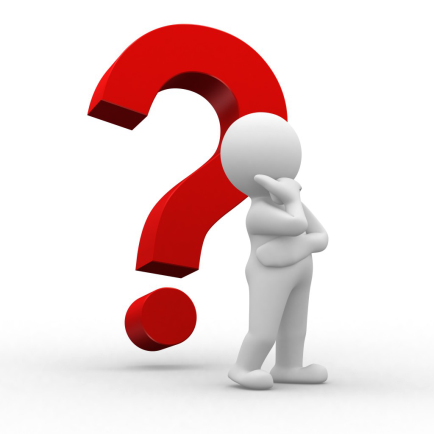 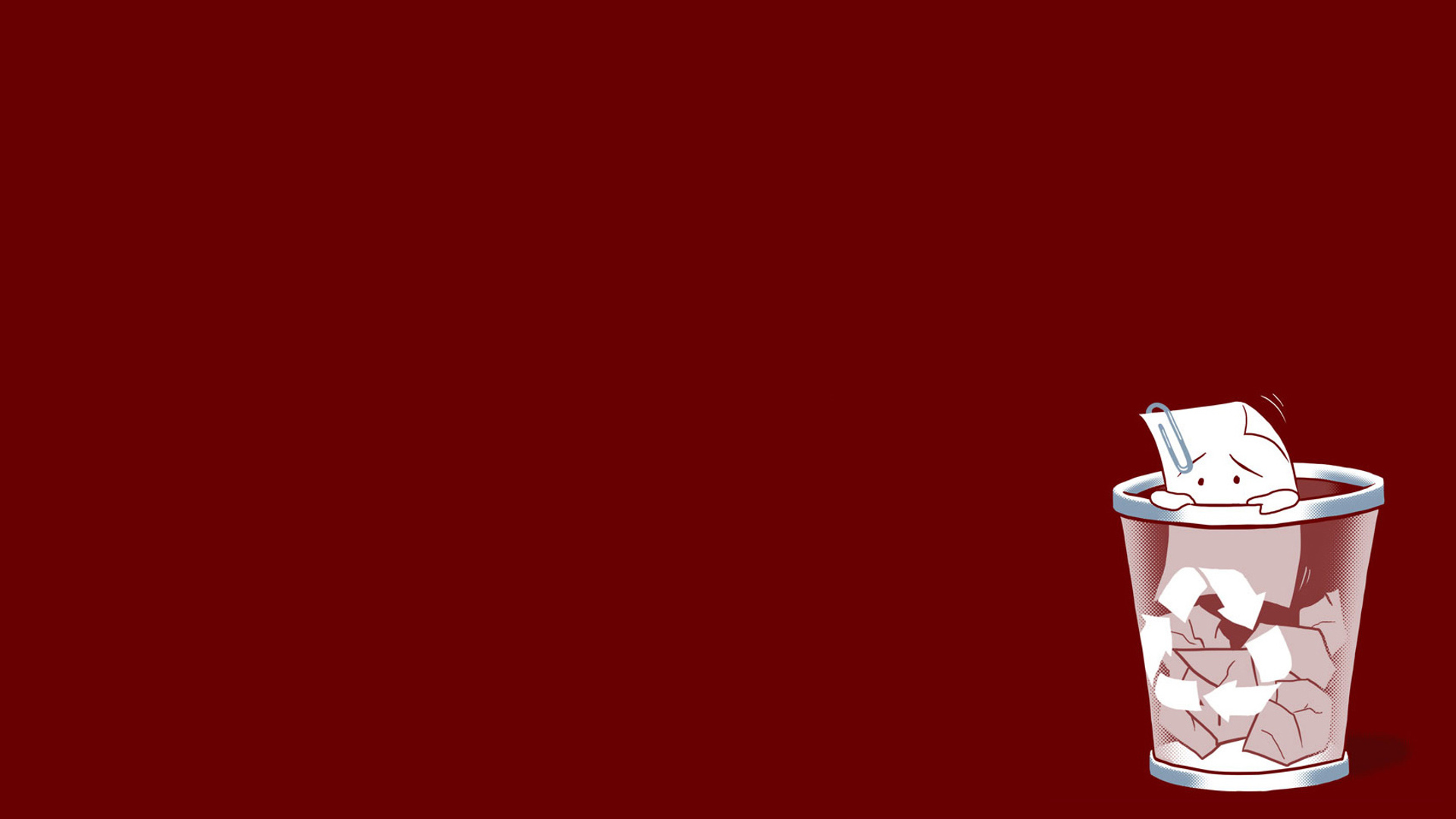 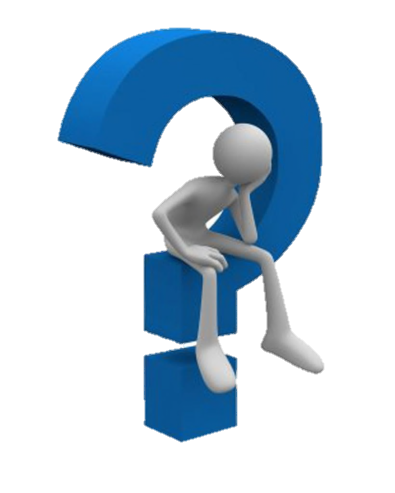 Effects of Garbage
A torrent of garbage thrown away every year
Accumulated garbage pile
Some decomposing waste produces methane
No available dumpsites
The use of incinerator may produce more pollution.
Recycling technology
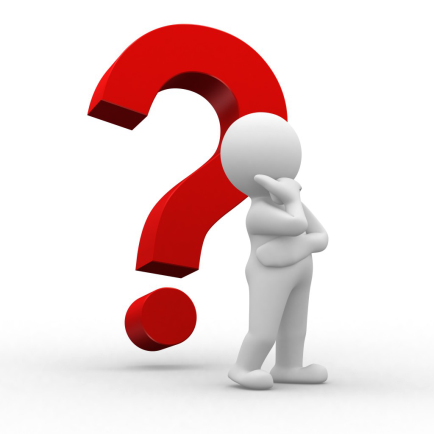 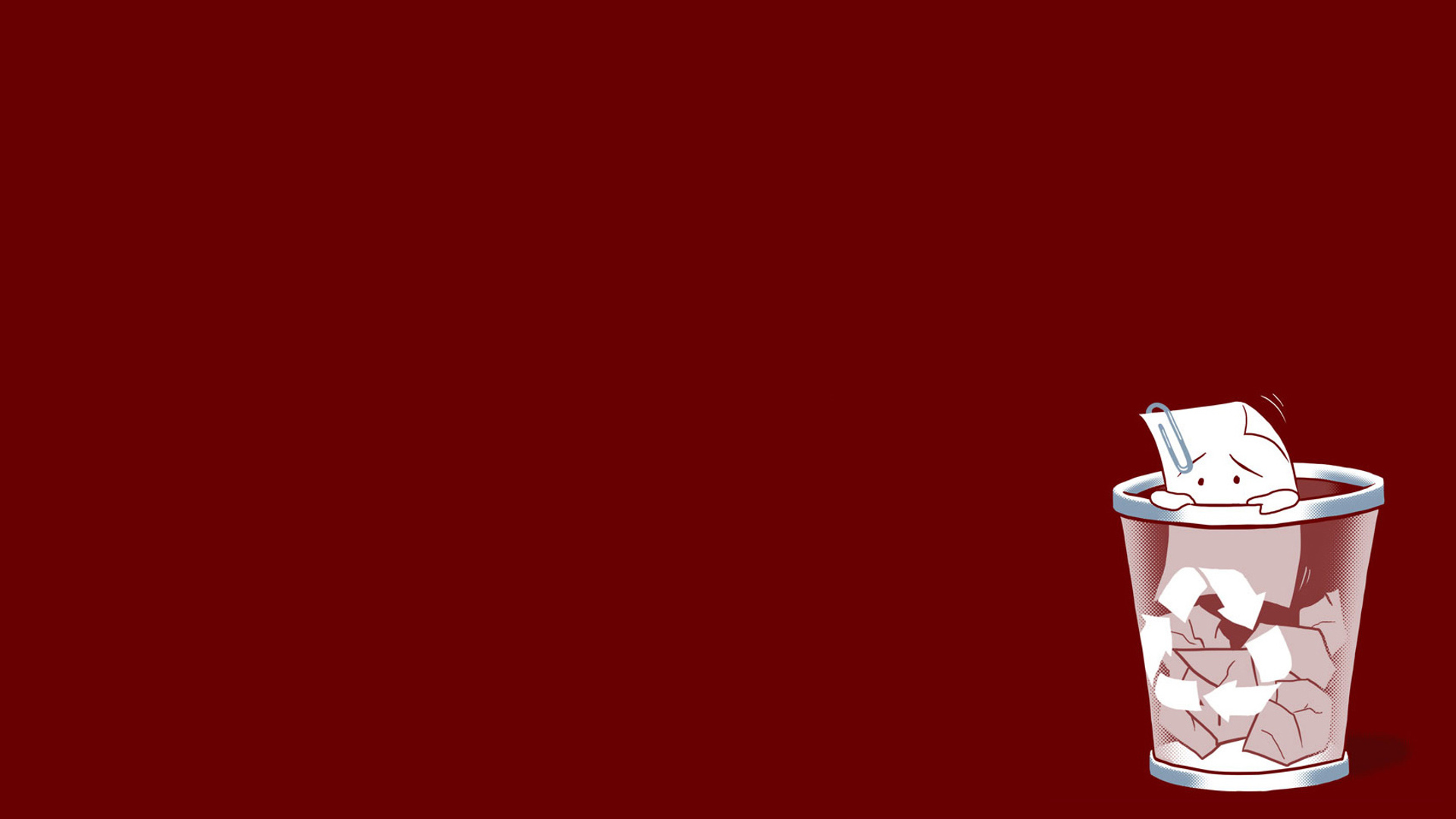 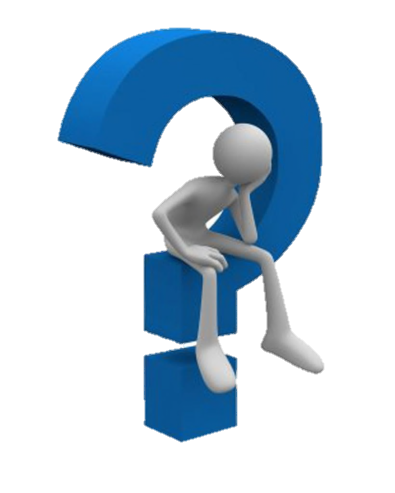 Solid Waste Pollution
Three different types of solid waste
Municipal waste
Industrial waste
Toxic and hazardous waste
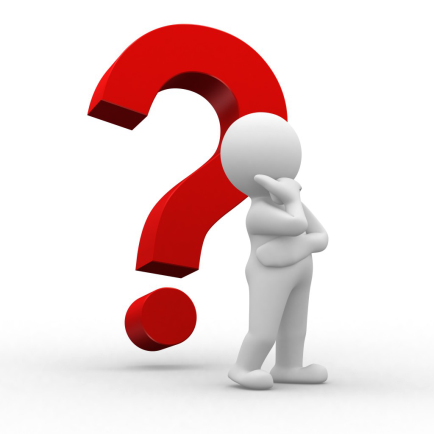 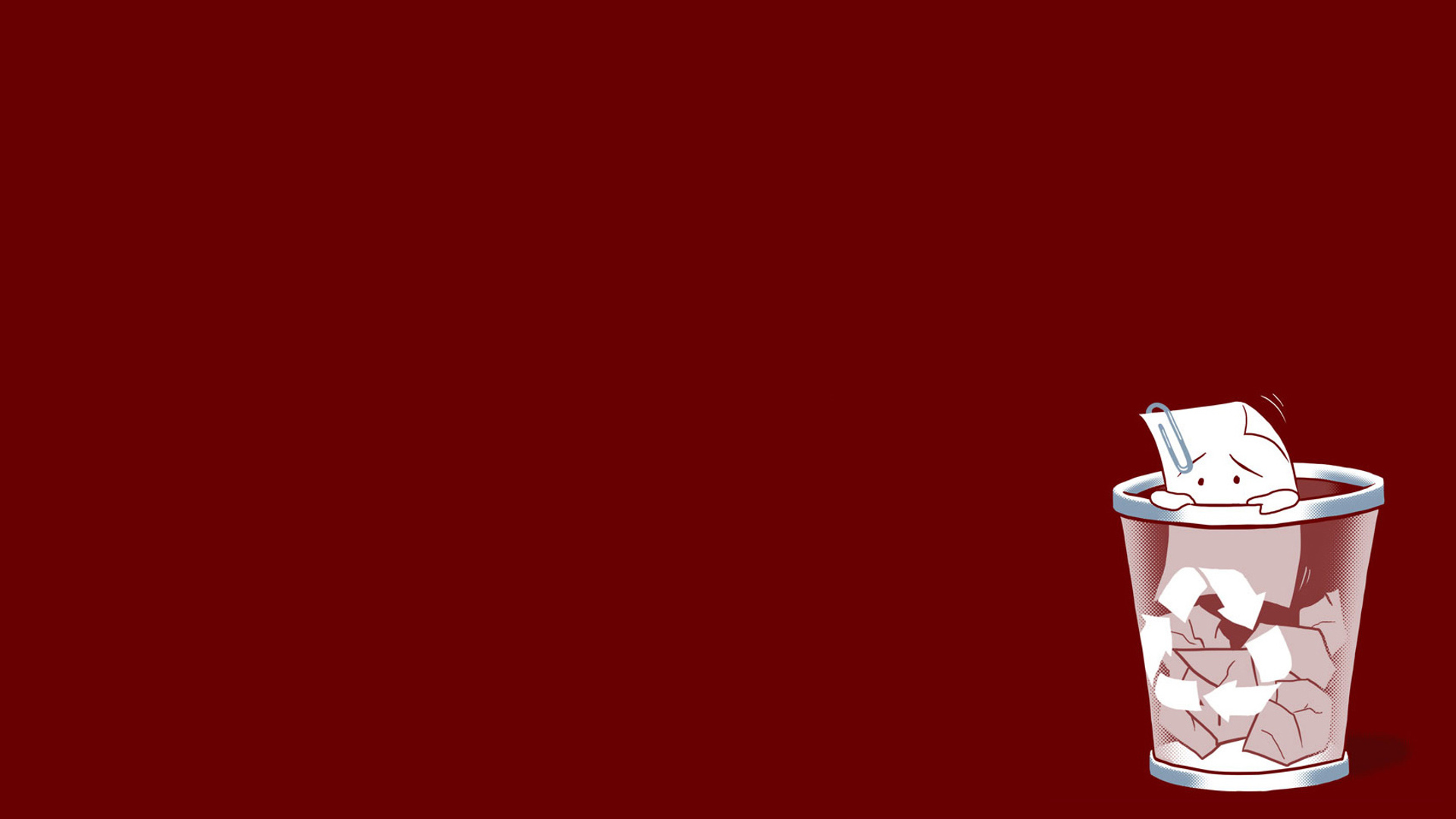 Solid Waste Management Methods
Zero Waste Management – Reduce, Reuse and Recycle (3R)
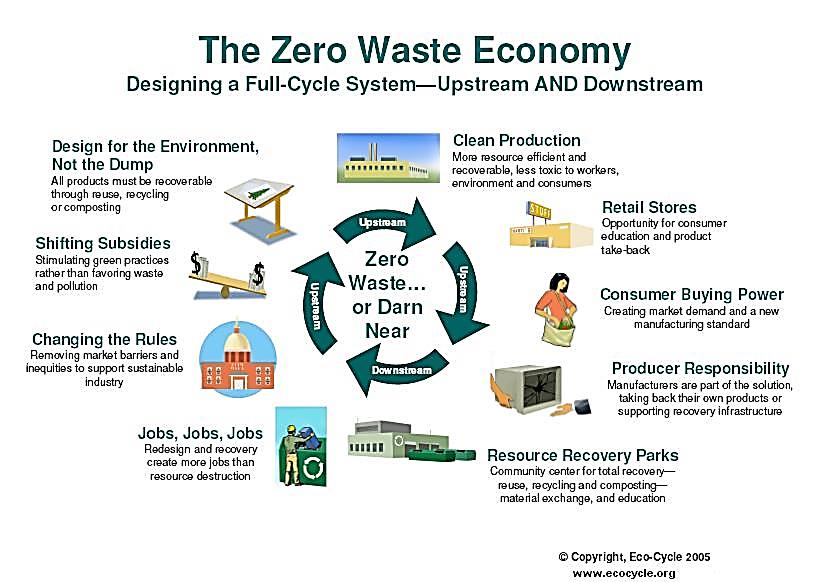 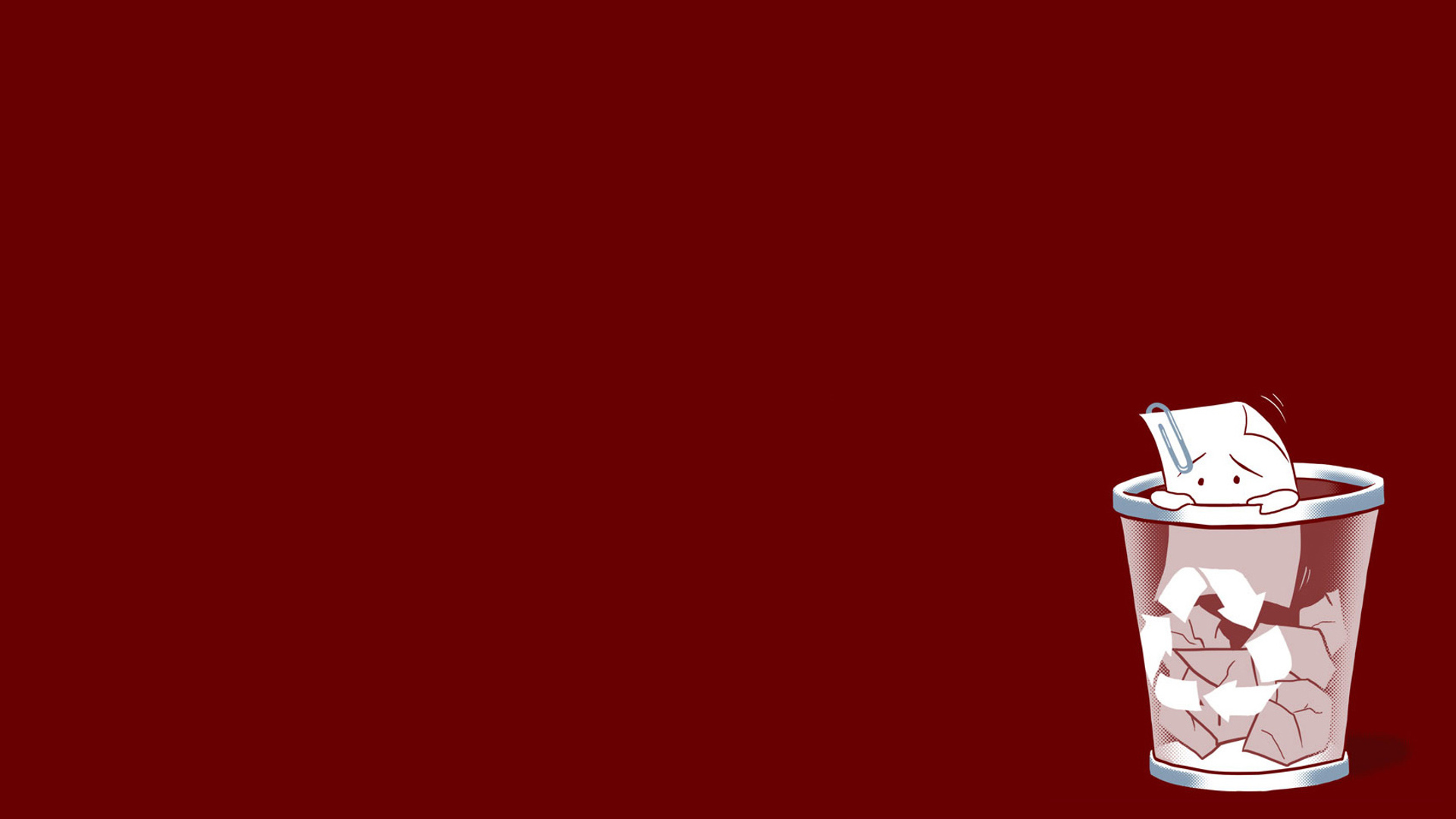 Solid Waste Management Methods
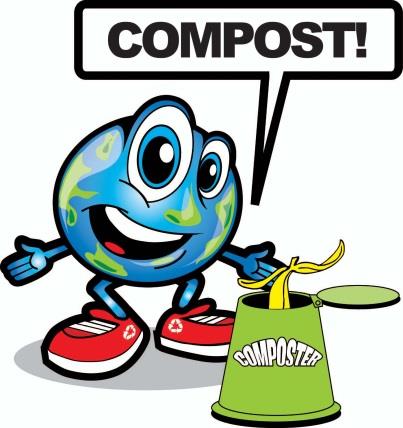 Composting
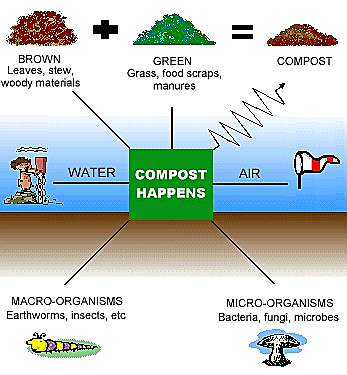 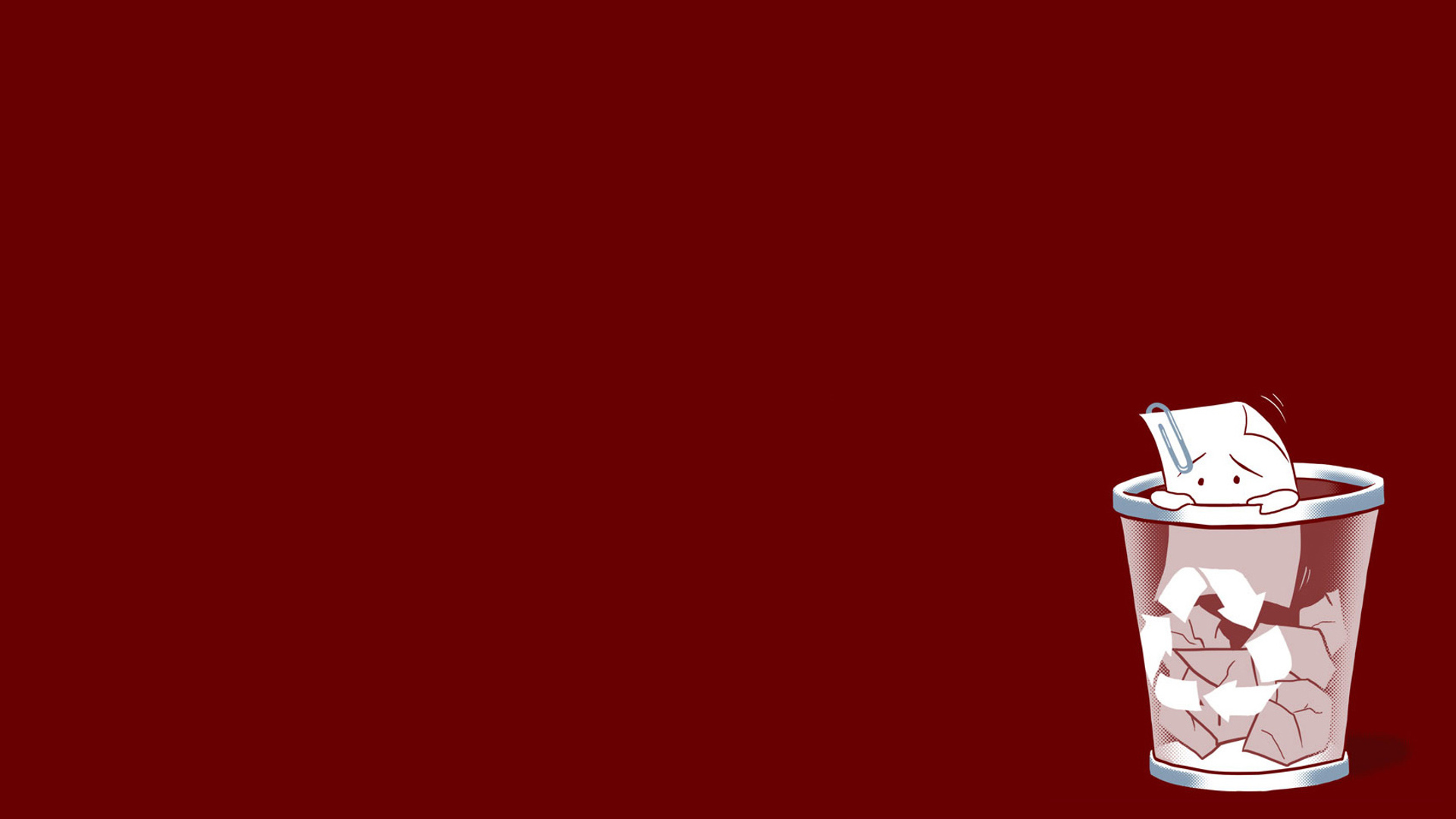 Solid Waste Management Methods
Sanitary Landfill
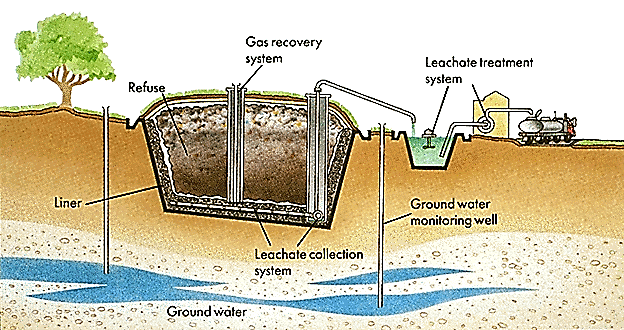 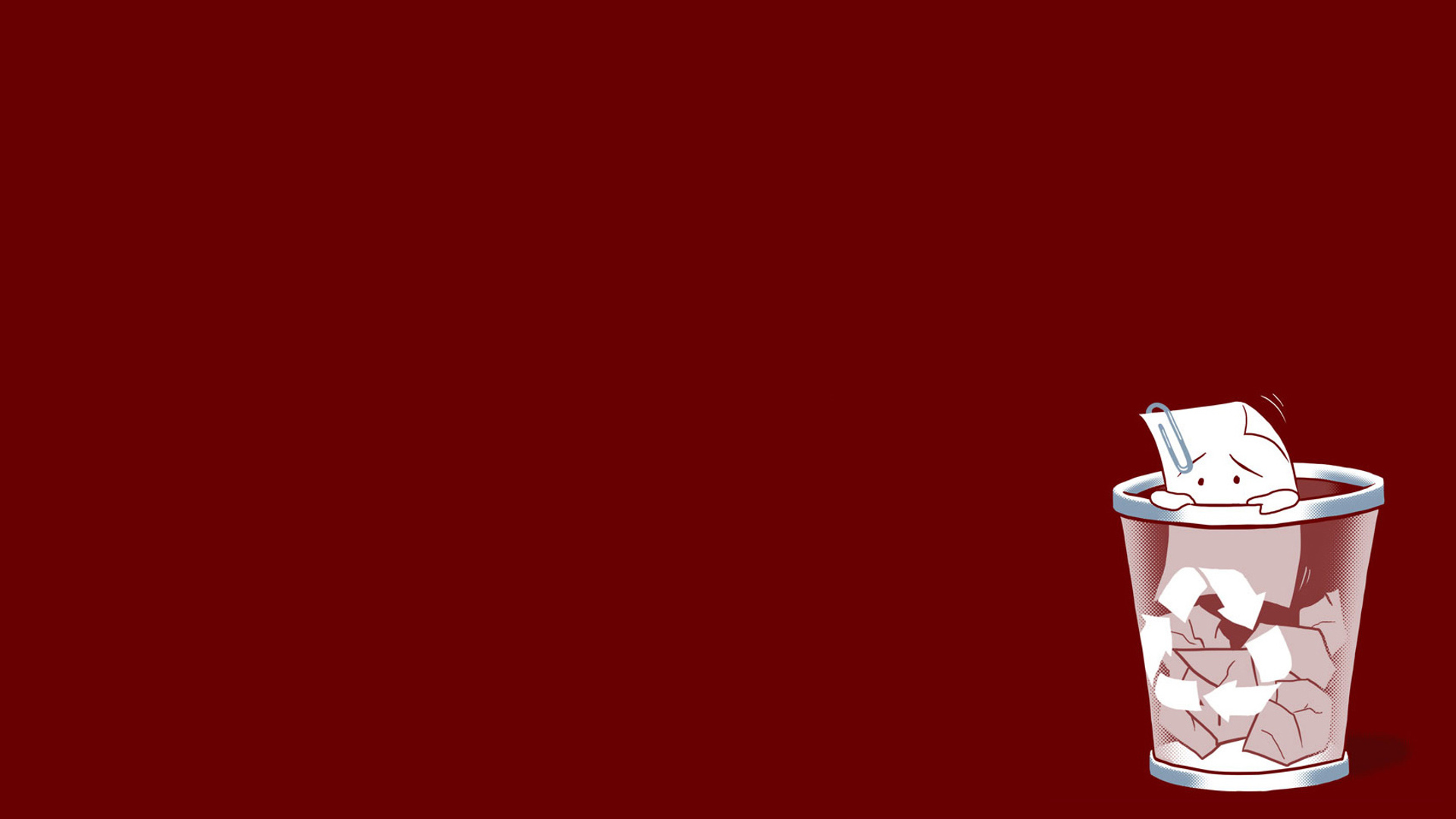 Solid Waste Management Methods
Incinerators
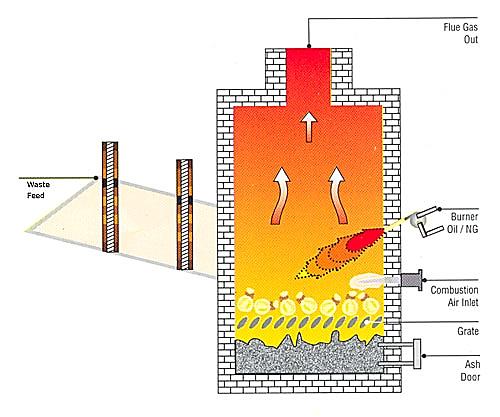 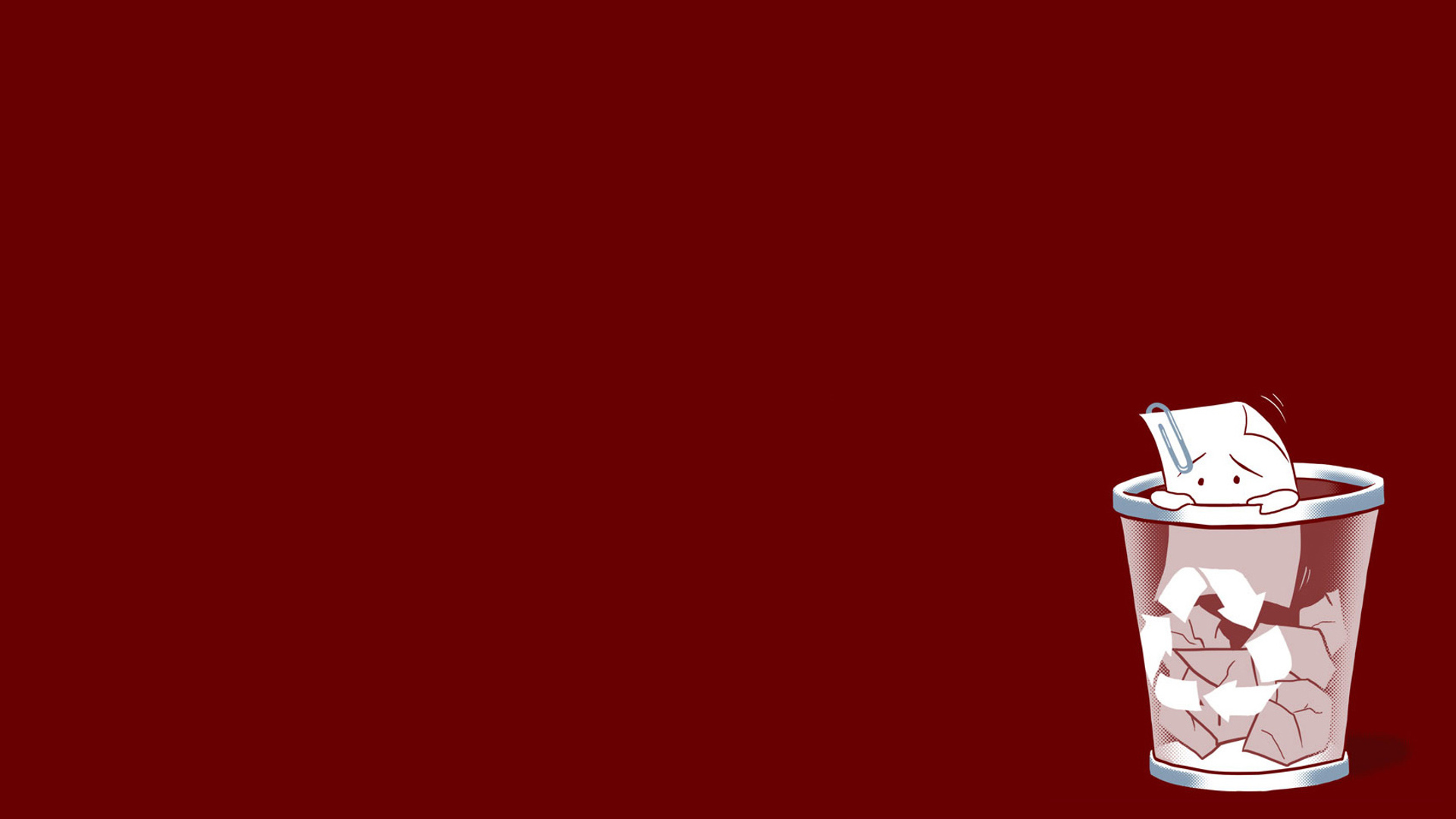 Solid Waste Management Methods
Ocean Dumping
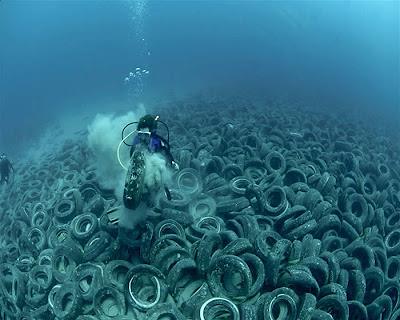 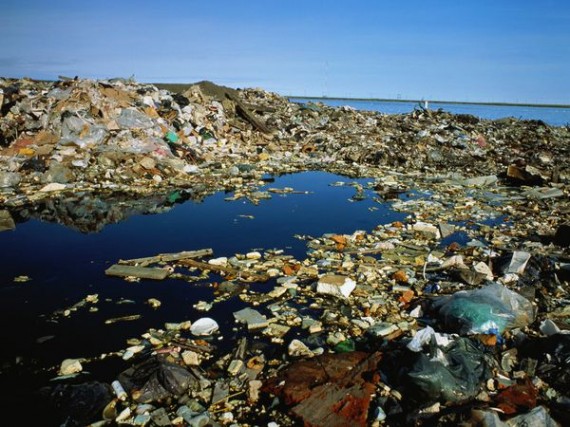 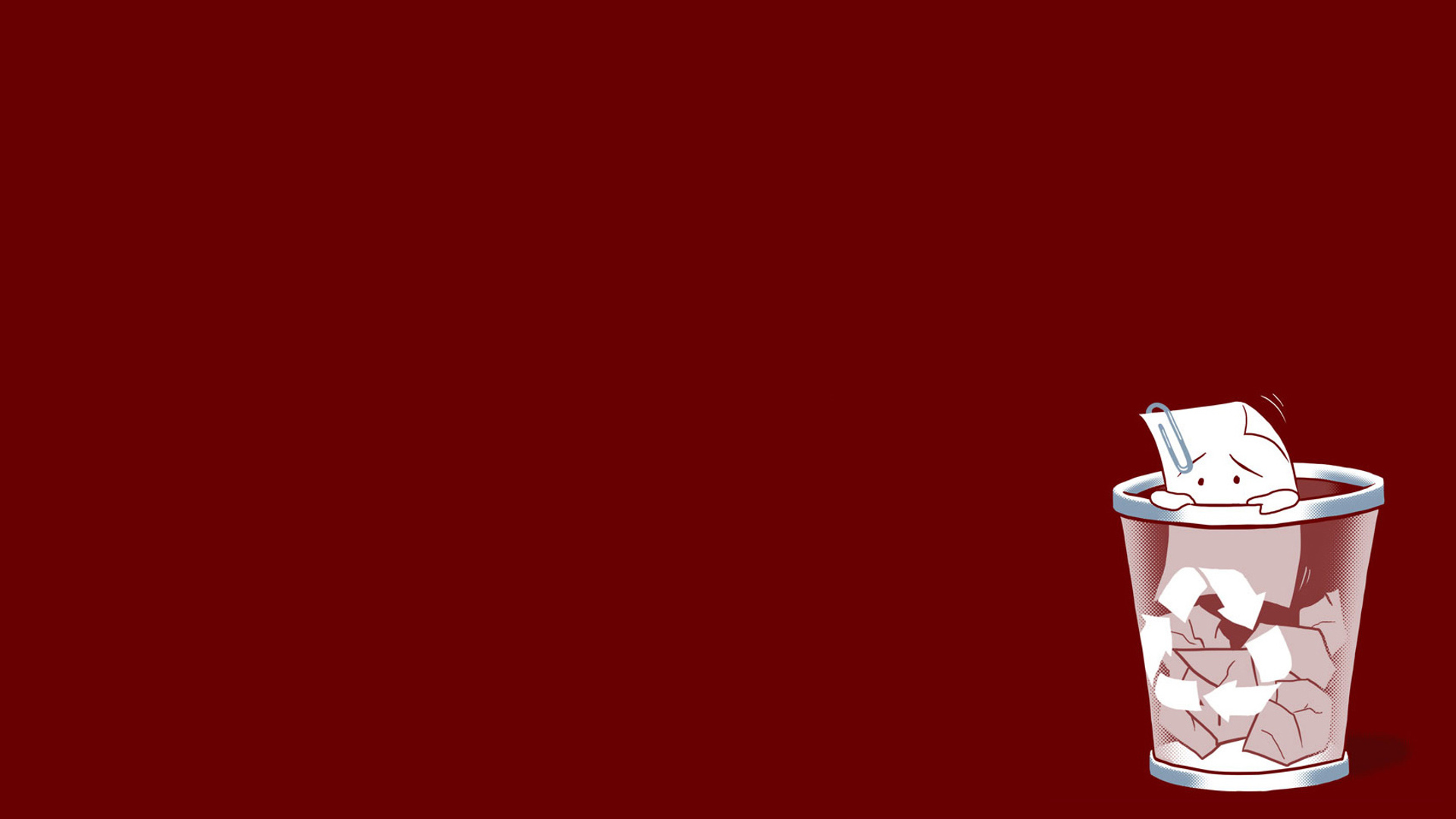 Solid Waste Management Methods
Open Dumpsite
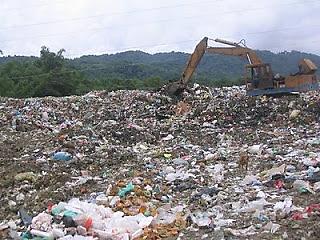 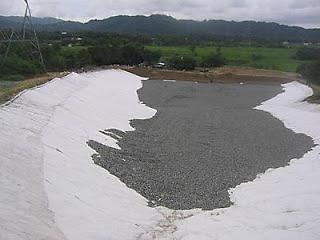 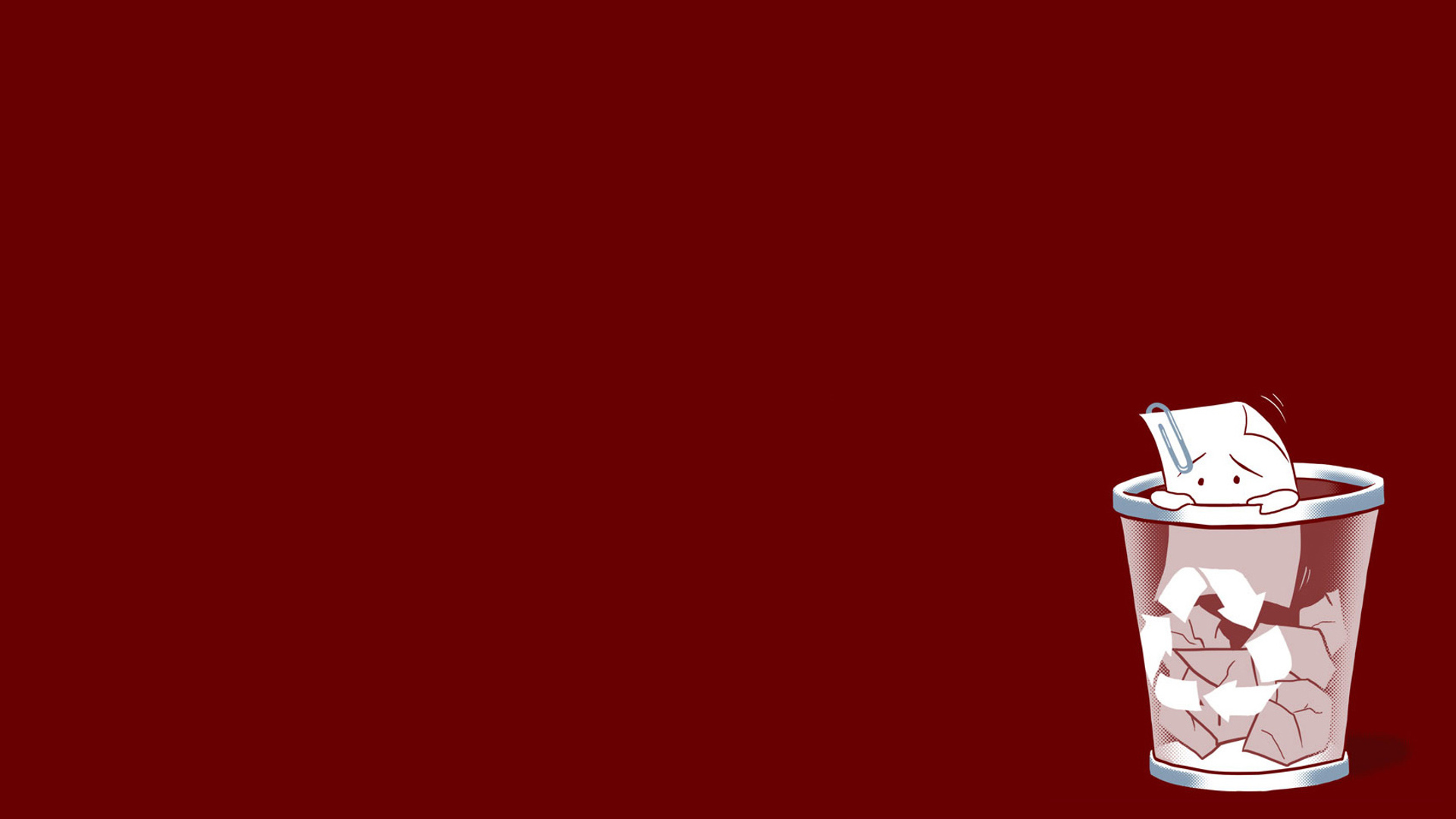 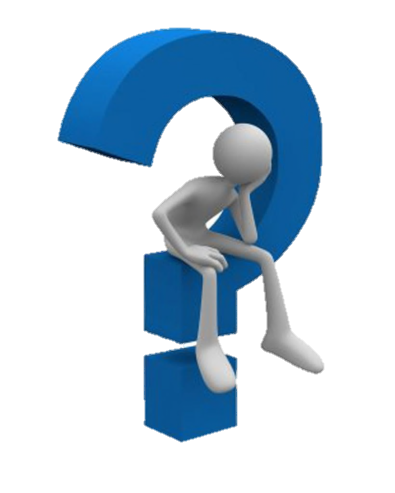 Solid Waste Management Methods
Garbology
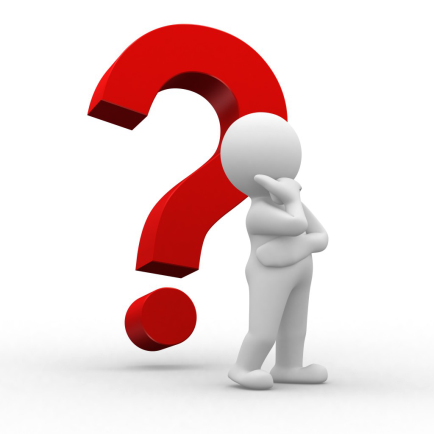 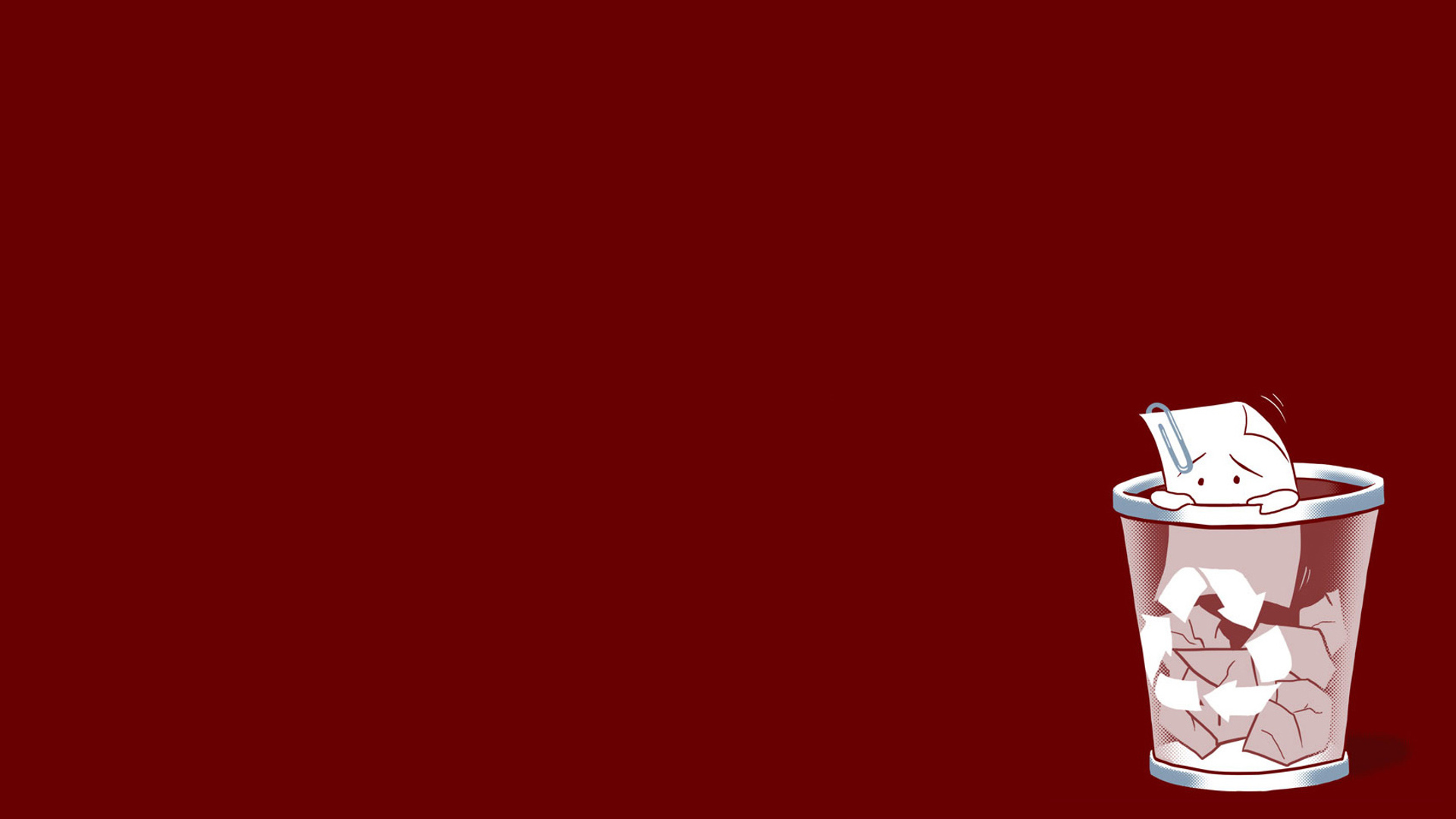 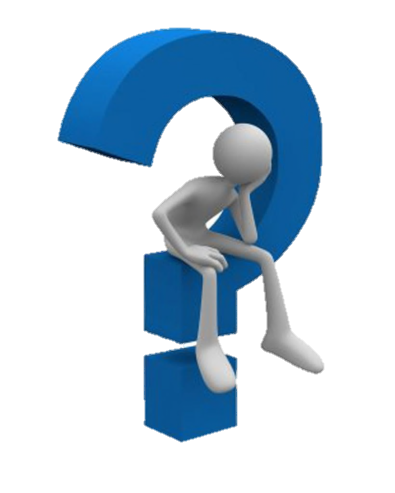 MANAGING OUR SOLID WASTE: AN OVERVIEW OF THE ECOLOGICAL SOLID WASTE MANAGEMENT ACT
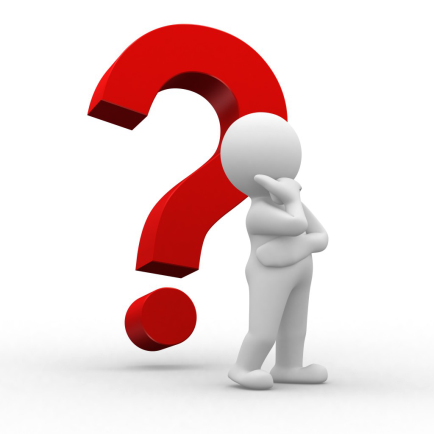 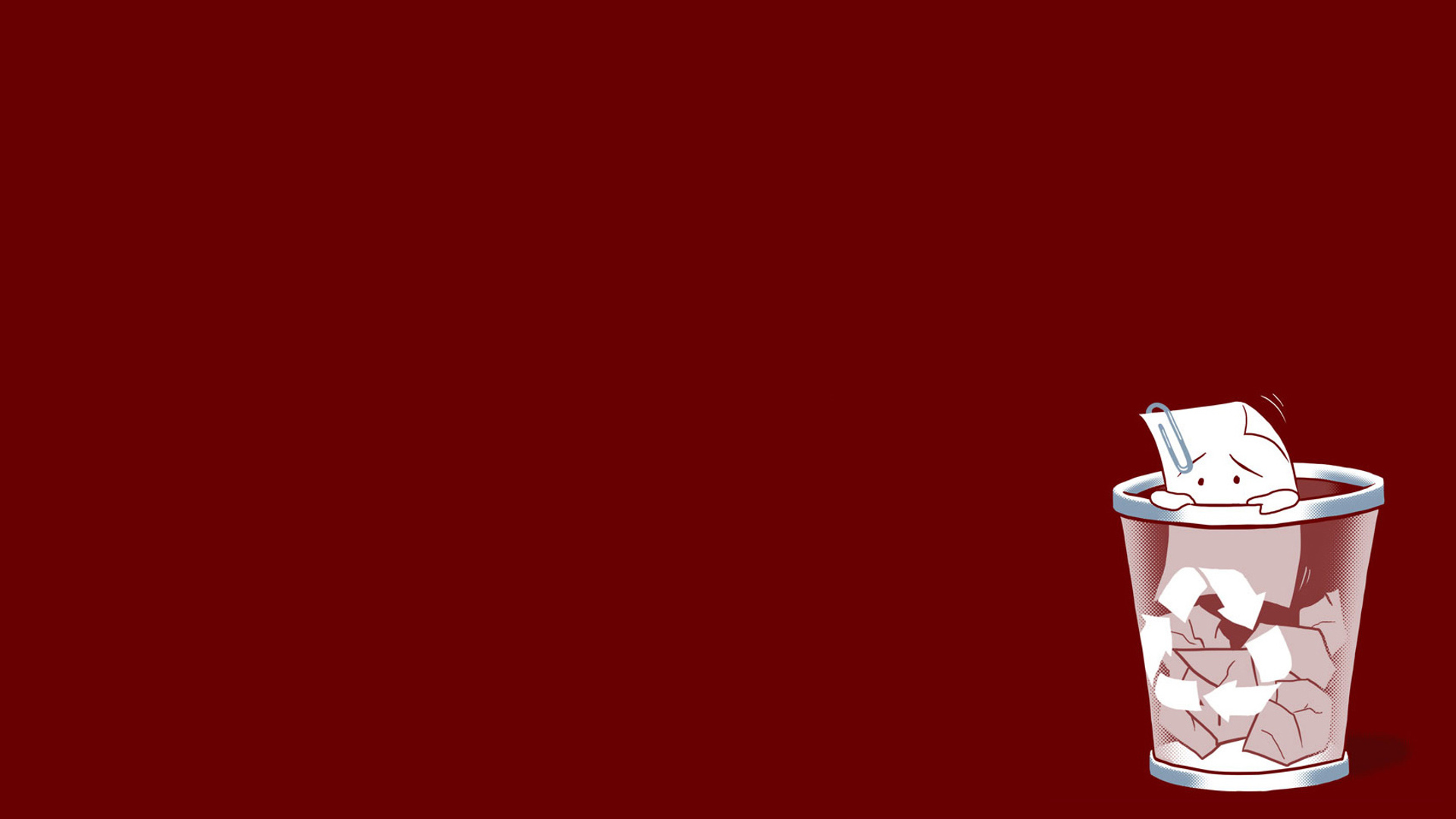 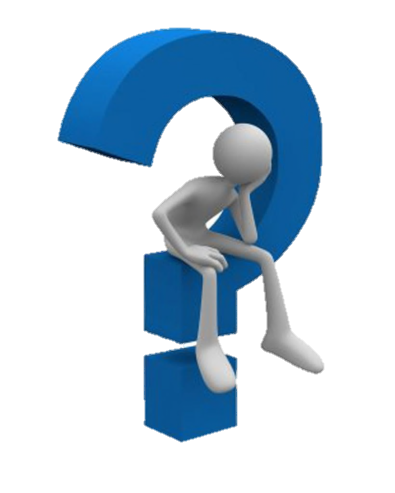 Why we?
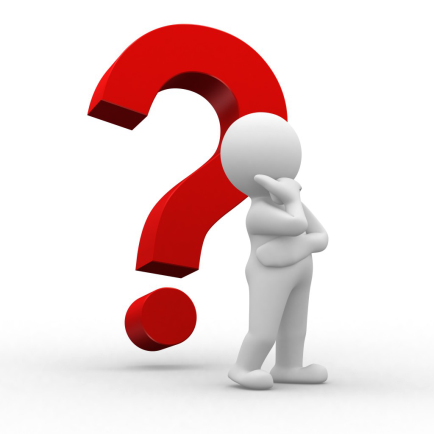 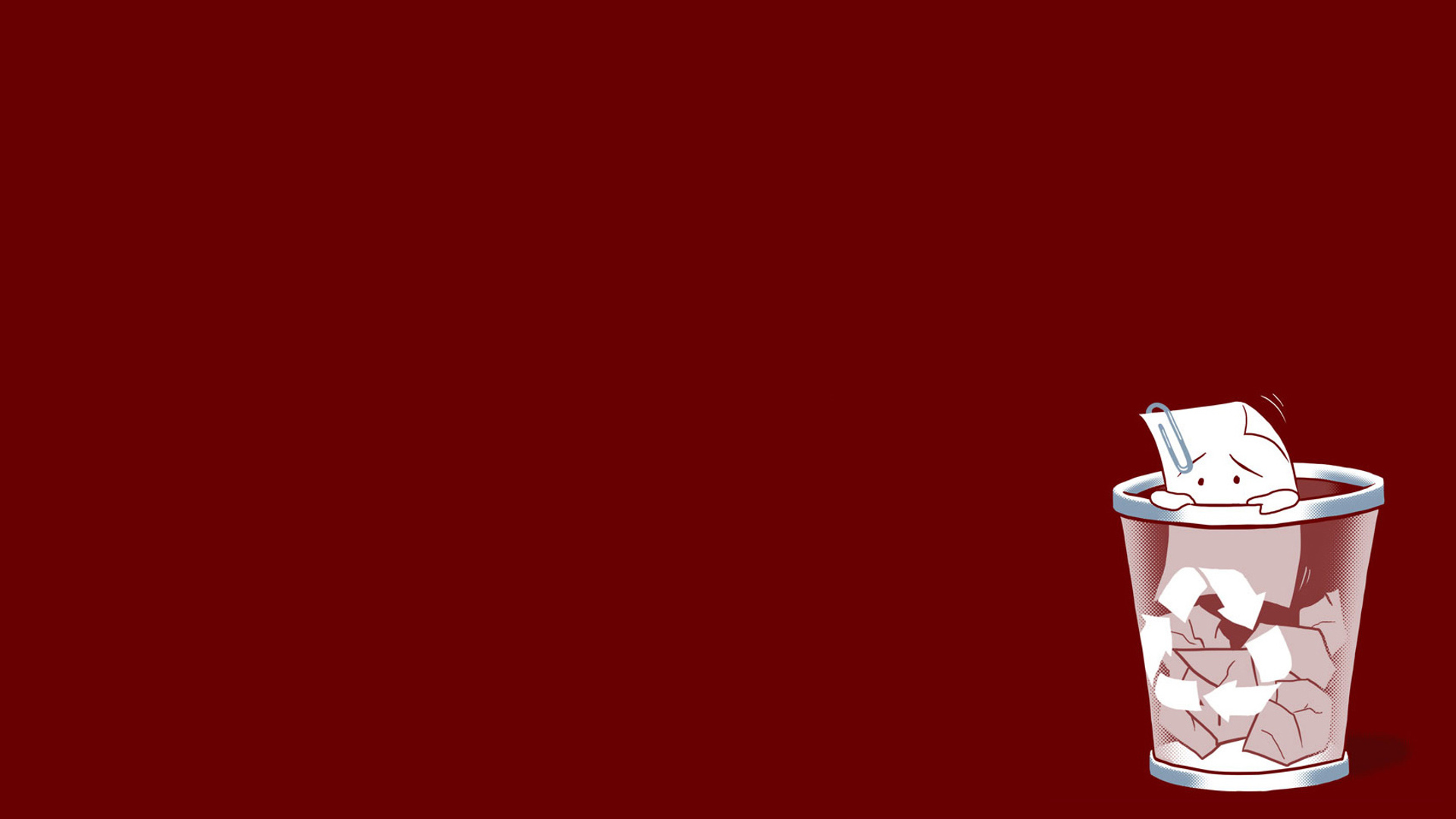 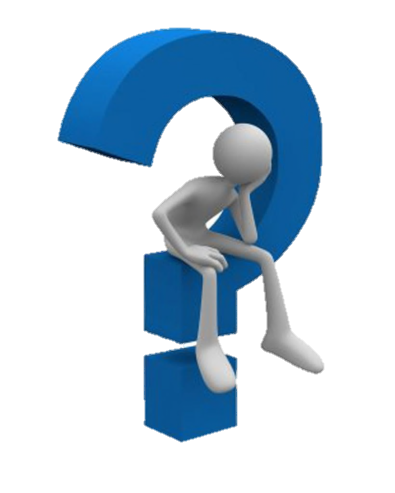 Why now?
What is R.A. No. 9003?
What are the salient features of R.A. No. 9003?
	a. Creation of the NSWMC, NEC and the Solid Waste Management Board
	b. Formulation of the National Solid Waste Management Framework
	c. Mandatory segregation of Solid Waste
	d. Setting of minimum requirements
	e. Establishment of reclamation programs and buy-back centers
	f. Promotion of eco-labeling
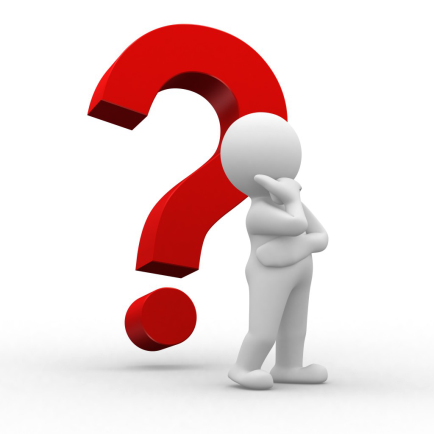 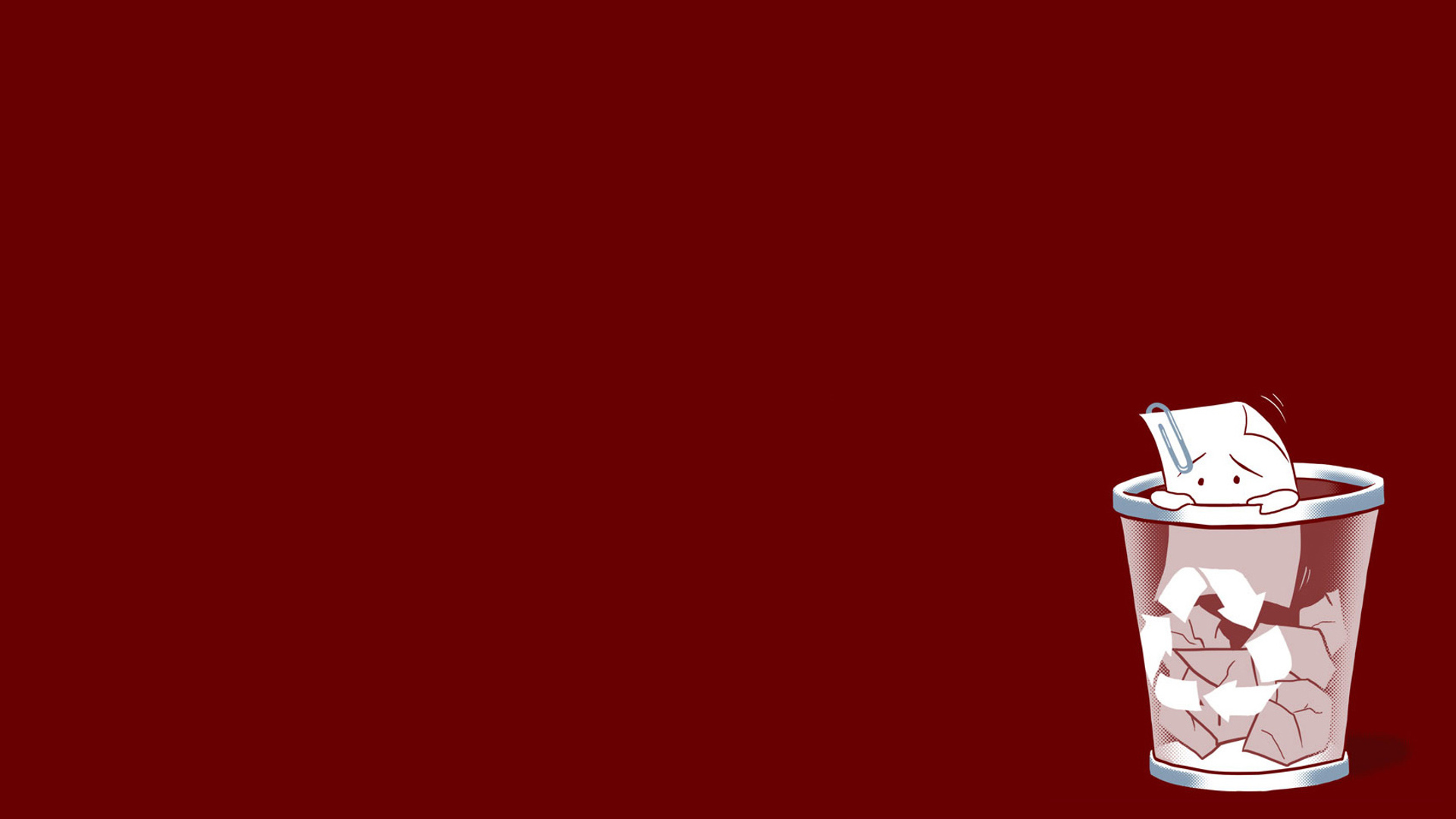 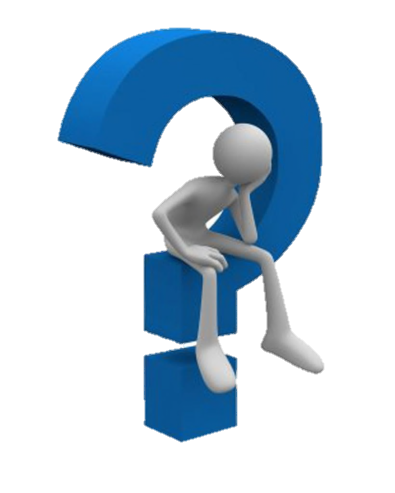 g. Prohibition on non-environmentally acceptable products and packaging
h. Establishment of Materials Recovery Facility
i. Prohibition against the use of open dumps
j. Setting of guidelines/criteria
k. Provision of rewards
l. Promotion of research and environmental education
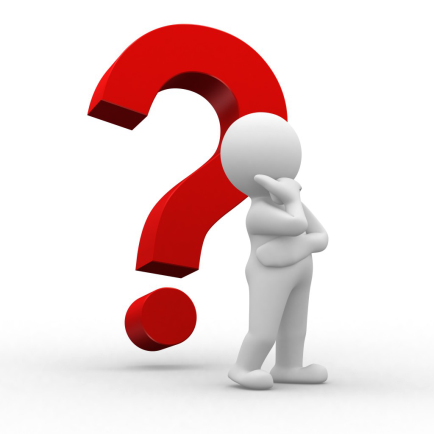 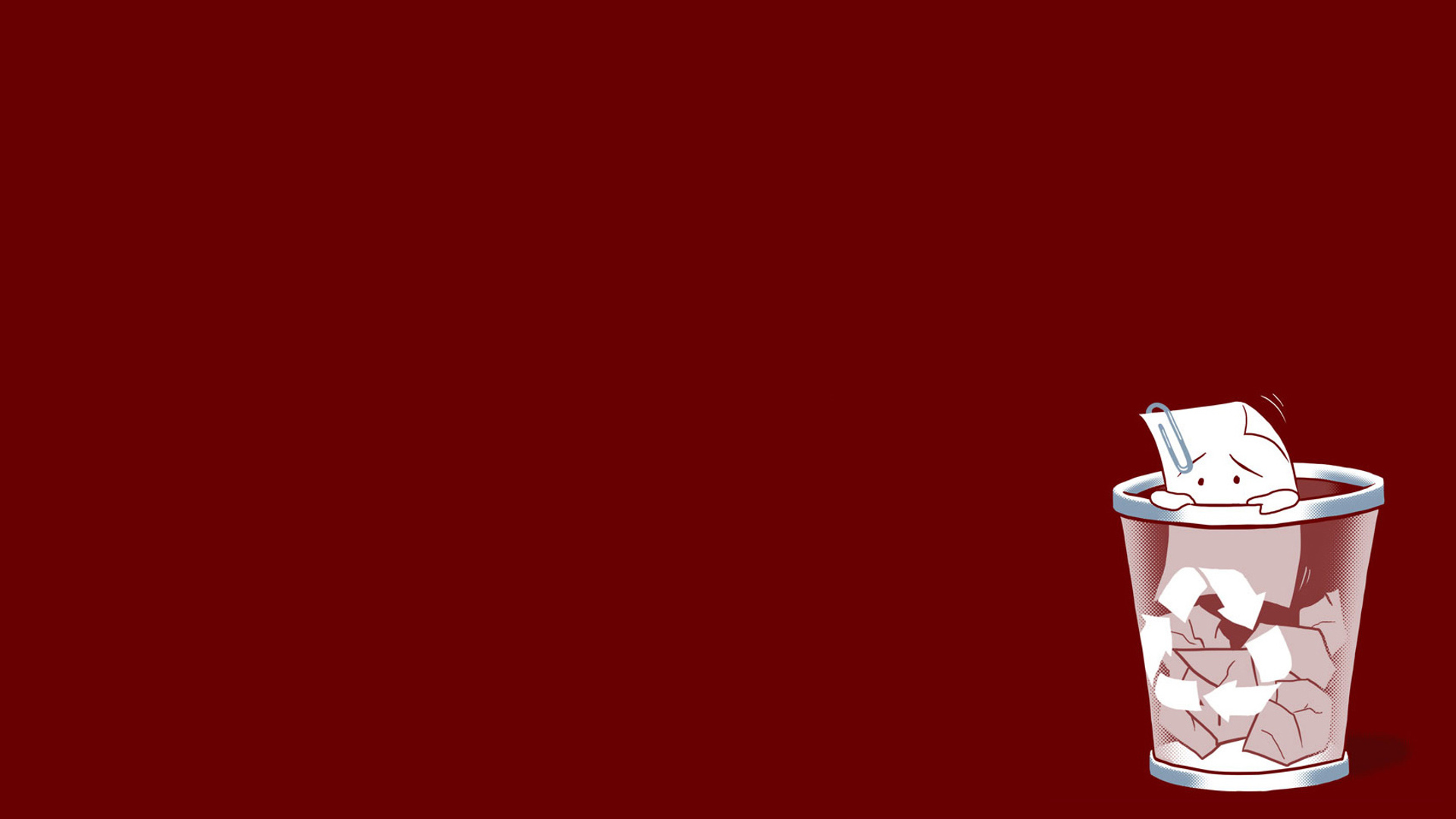 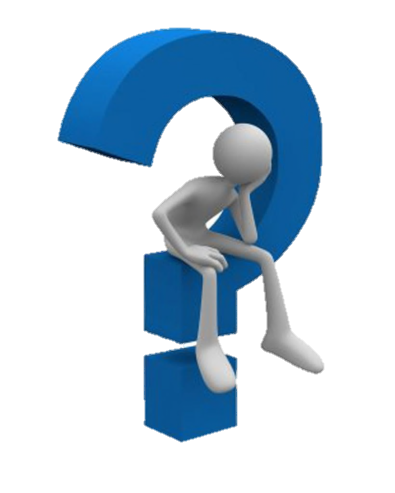 3. How can we help solve the solid waste problem?
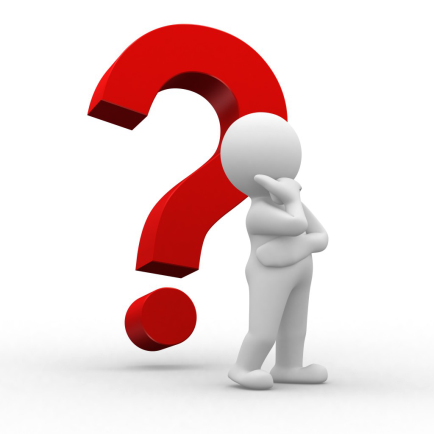 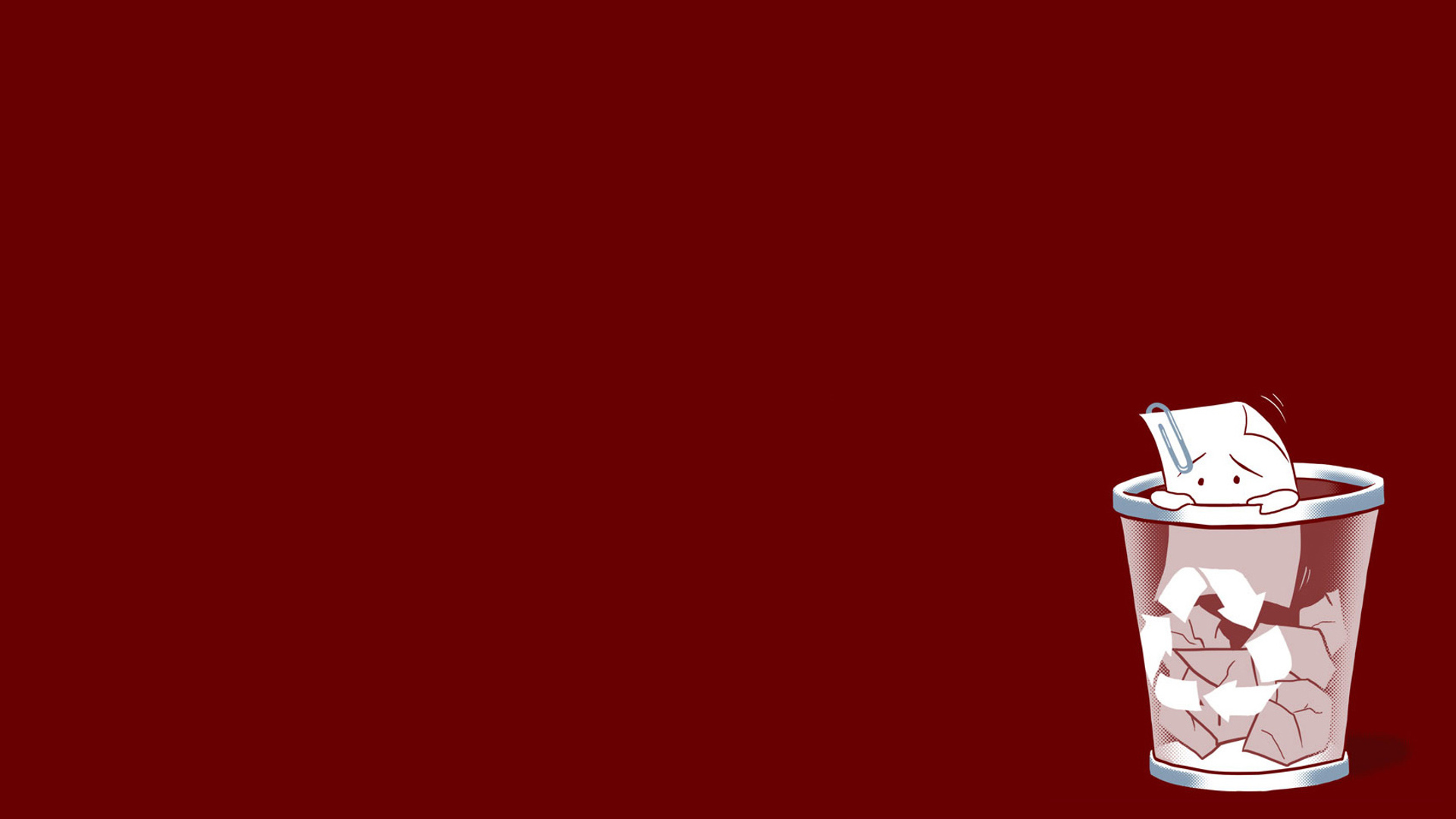 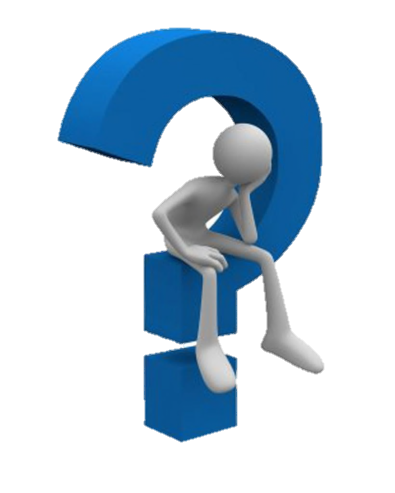 Philippine efforts in controlling Solid waste
Accelerated Composting Technology (Bioreactor)
Anaerobic Composting (Biogas Reactor)
Vermicomposting
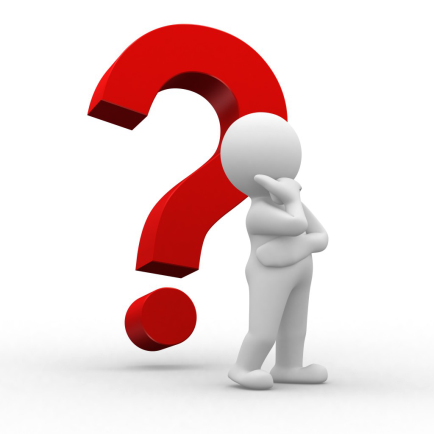 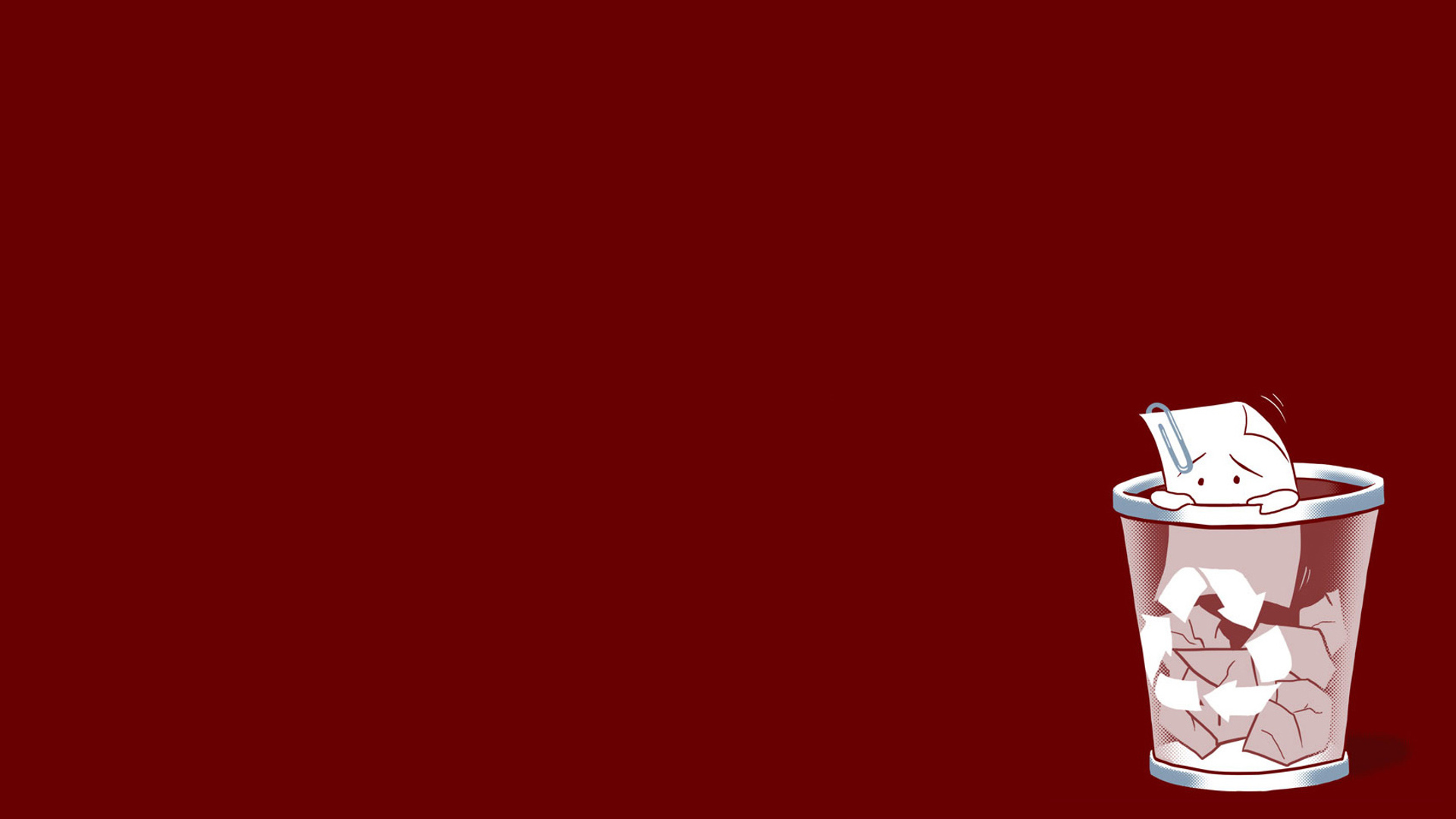 A case in point: Material Recovery Facility
(San Pablo, Laguna)
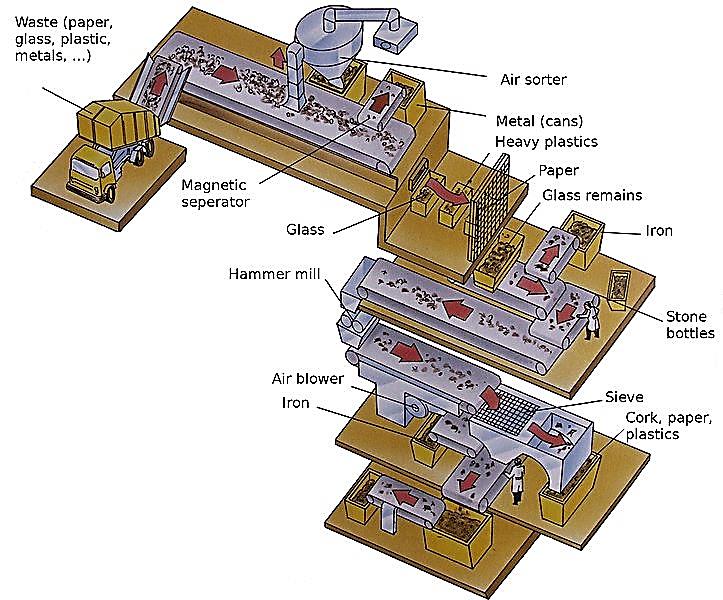 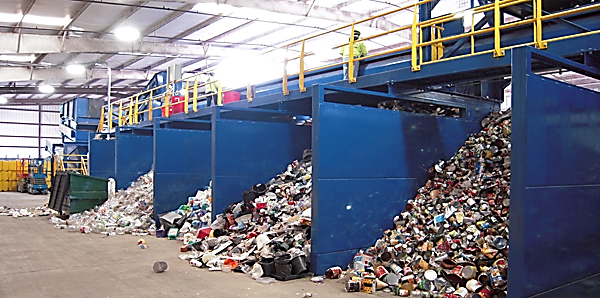 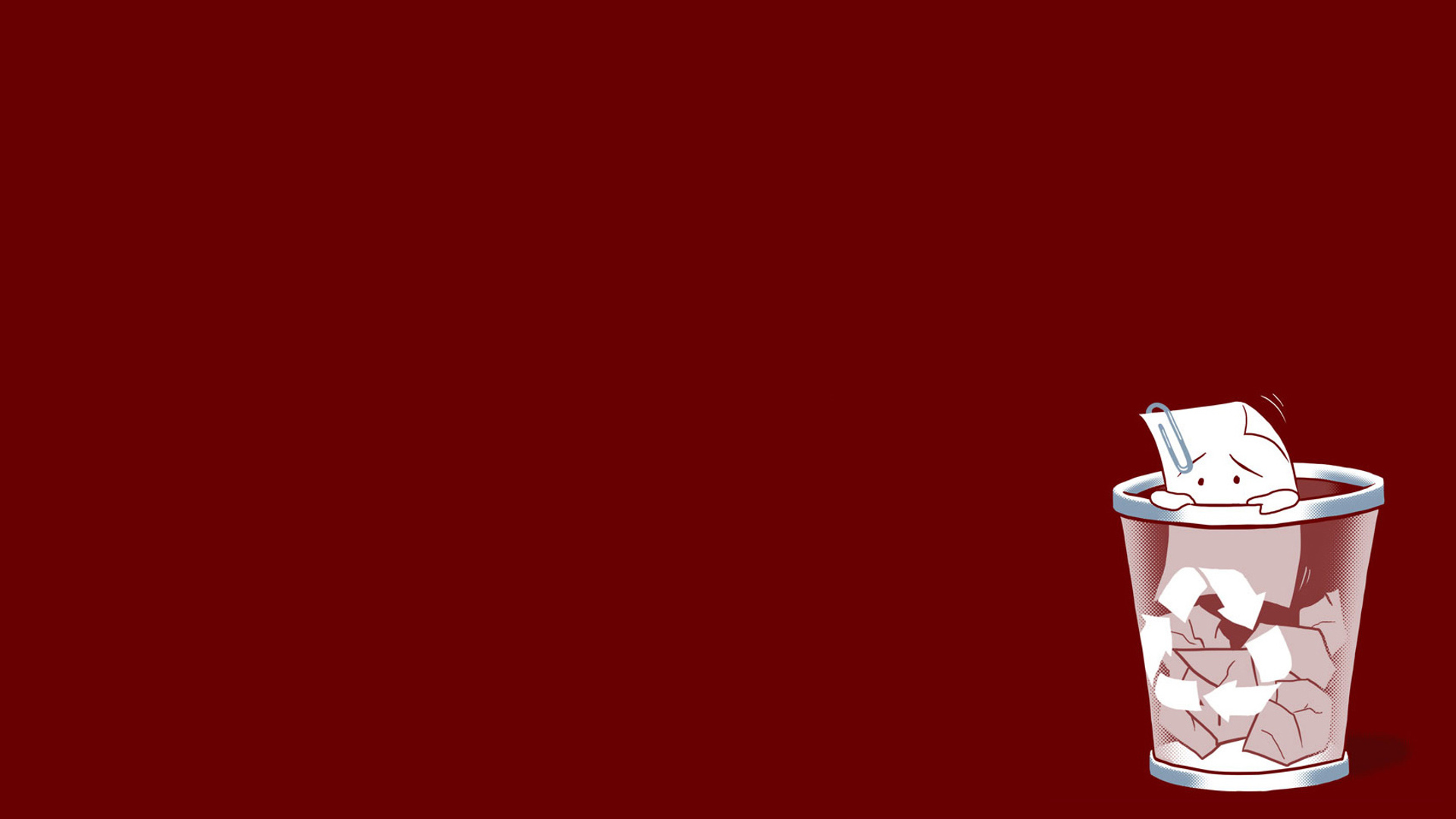 Thank you for listening!
Reported by:
Perez, May Ann T.
Macapagal, Aprilyn M.